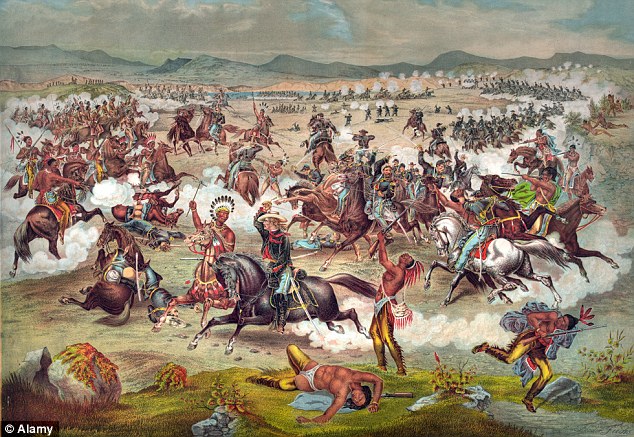 North American Warfare
By: Adam Temraz
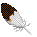 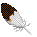 Bravery
Bravery was important in tribes.
Respect was given to bravery.
Greatest sign of bravery: Coup.
Points were given for kills.
More points with coup stick.
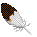 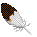 Bravery
Point system used for bravery count.
 All coups counted, and displayed publicly.
They had feathers on war bonnets.
 Or notches on their coup stick.
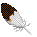 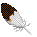 Bravery
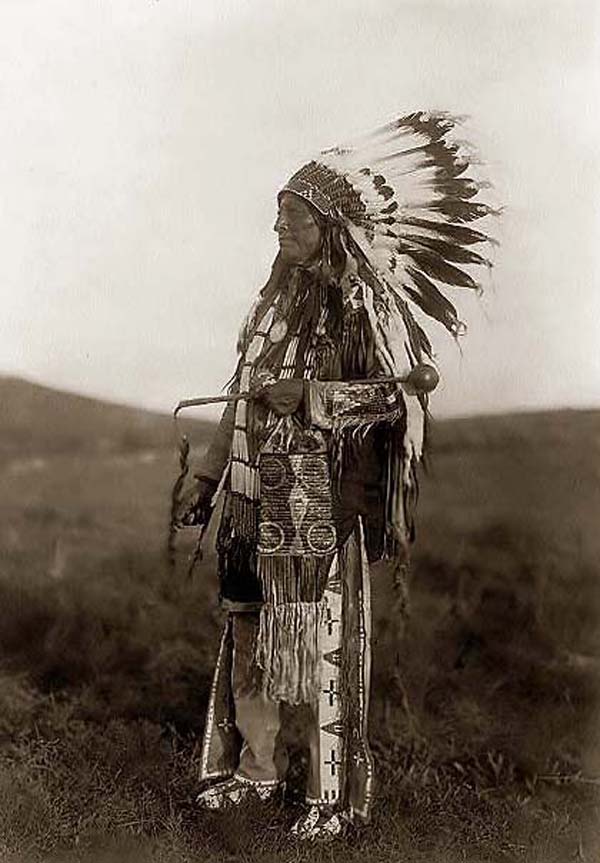 A Sioux 
warrior at the
right.
 He’s holding a 
Coup stick.
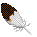 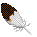 Causes of War
A chance for glory.
Someone seeking revenge.
 For property.
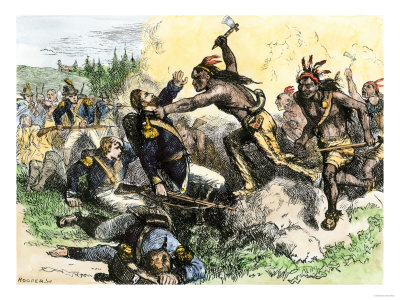 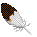 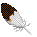 Raids
Raiding added to tribal wealth.
 Apaches, Comanche's, Kiowa's raided for: food, material goods, and live stock.
 Also, people raided for social popularity.
 Owning land boosted you in the community.
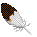 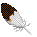 Armor
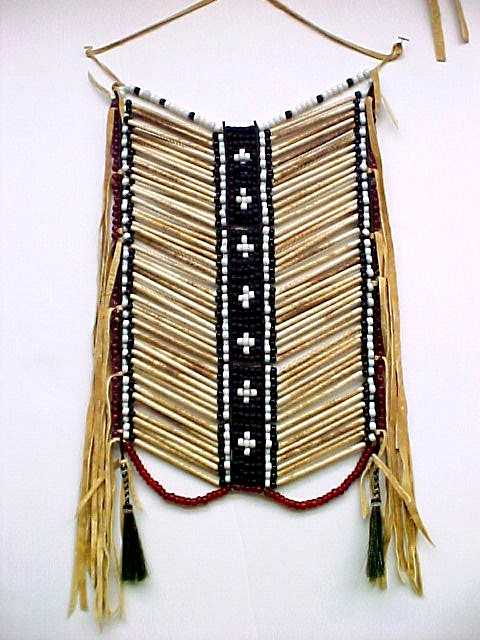 Right: Breastplate made of bones and beads
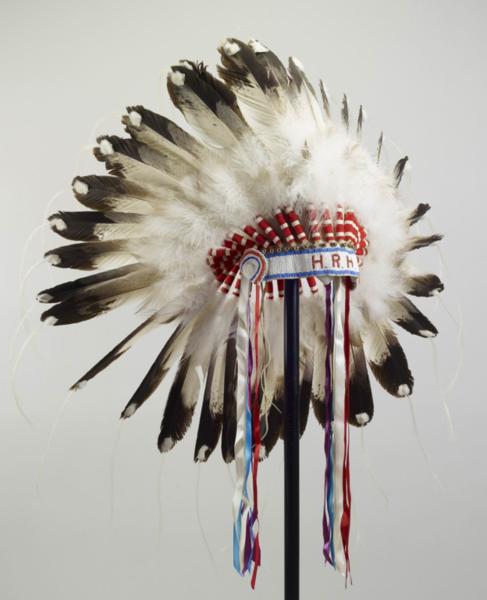 Left: Chief headress made of fur and feathers.
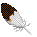 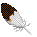 Weaponry
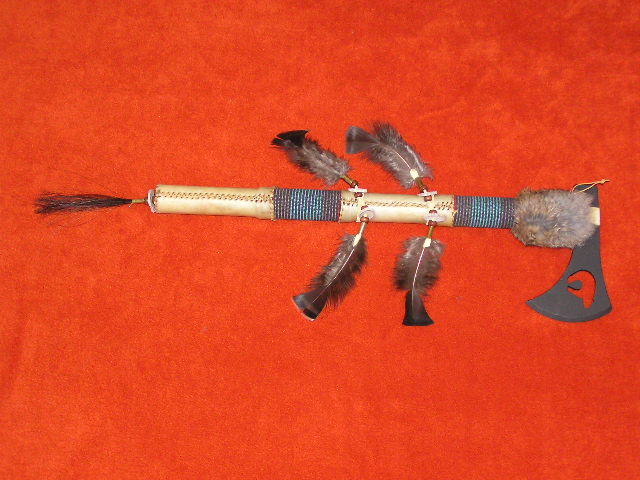 Tomahawks (at the right)
 Blowguns (tube that fires
projectiles or darts.
 Lances (spears)
 Bows and arrows
War clubs (right)
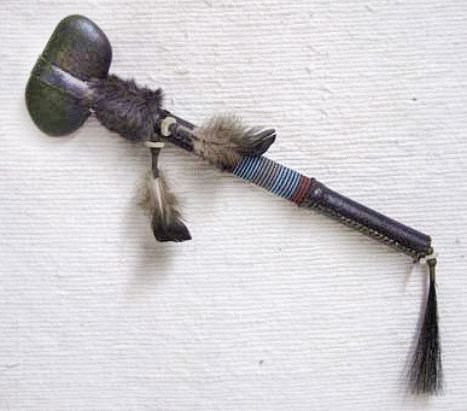 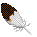 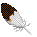 Weapon Dance
Used in combat.
 Used to reenact the moves of combat in the form of a dance. 
 Usually for some ceremonial purpose.
 Refers to “ pyrrhic”, a weapon dance in ancient Sparta.
 Modern day uses: reenactments.
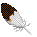 Preparation and Tactics
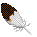 Rituals and advice given by the medicine man.
 Preferred form of battle: sudden raids.
 Average: 20-30 men would go on raids.
Women very rarely took place.
 A medicine man (at the right).
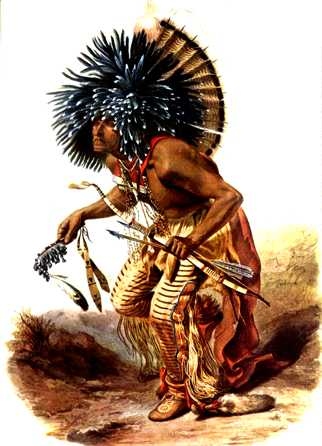 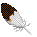 Scalping
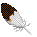 Scalp-skin and hair on top of head.
 Death on battlefield led to scalping.
 W/o scalping, the Sioux believed you couldn’t enter eternal after-life.
 Sioux removed scalp of enemies
 It was for less enemies in after-life.
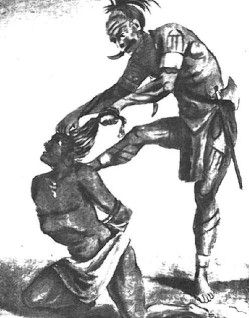 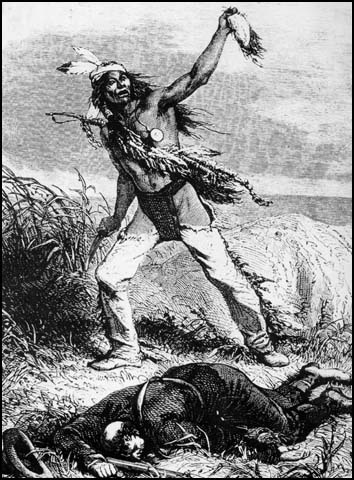 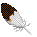 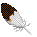 Bibliography
"Cherokee." ~Mountain City Elementary School. Web. 20 Mar. 2012. 	
		http://www.mce.k12tn.net/indians/reports1/cherokee2.htm.

 "Indian Weapons." Spartacus Educational. Web. 20 Mar. 2012. 	http://www.spartacus.schoolnet.co.uk/WWindianweapons.htm. 

 "Laroche Leathers - Artwork." Laroche Leathers. 12 July 2005. Web. 20 Mar. 2012.  	
		http://www.larocheleathers.com/artwork.html. 

"Native American Warfare." Schoolhistory. School History. Web. 20 Mar. 2012. 	http://www.schoolhistory.co.uk/year8links/natives/Nativewarfare.pdf. 

 "Weapon Dance." Wikipedia. Wikimedia Foundation, 17 Mar. 2012. Web. 20 Mar. 2012. 	http://en.wikipedia.org/wiki/Weapon_dance.
Bibliography (Pictures)
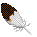 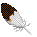 http://www.neokistomi.com/breastplate5.JPG 
http://images.suite101.com.s3.amazonaws.com/3022001_com_headdress.jpg 
 http://www.old-picture.com/indians/pictures/Counting-Coup.jpg
 http://www.american-indian-art.com/Tomahawk25-96.JPG
http://cache2.artprintimages.com/lrg/22/2246/JW2ZD00Z.jpg
Bibliography (Pictures)
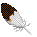 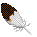 http://www.red-path.org/war-clubs/Medium-Stone-Head-War-Club-lge.jpg
 http://www.wendag.com/images/titans/ch50/scalp.jpg
 http://www.spartacus.schoolnet.co.uk/WWscalping1.jpg
 http://www.worldofstock.com/slides/PCU1415.jpg
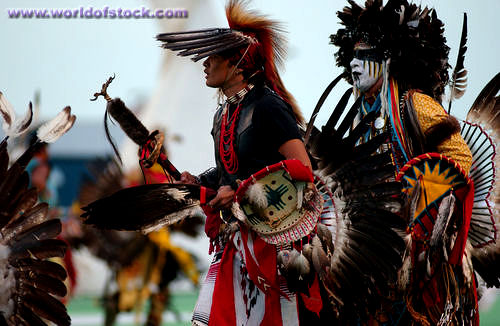 Thank you for 
watching!